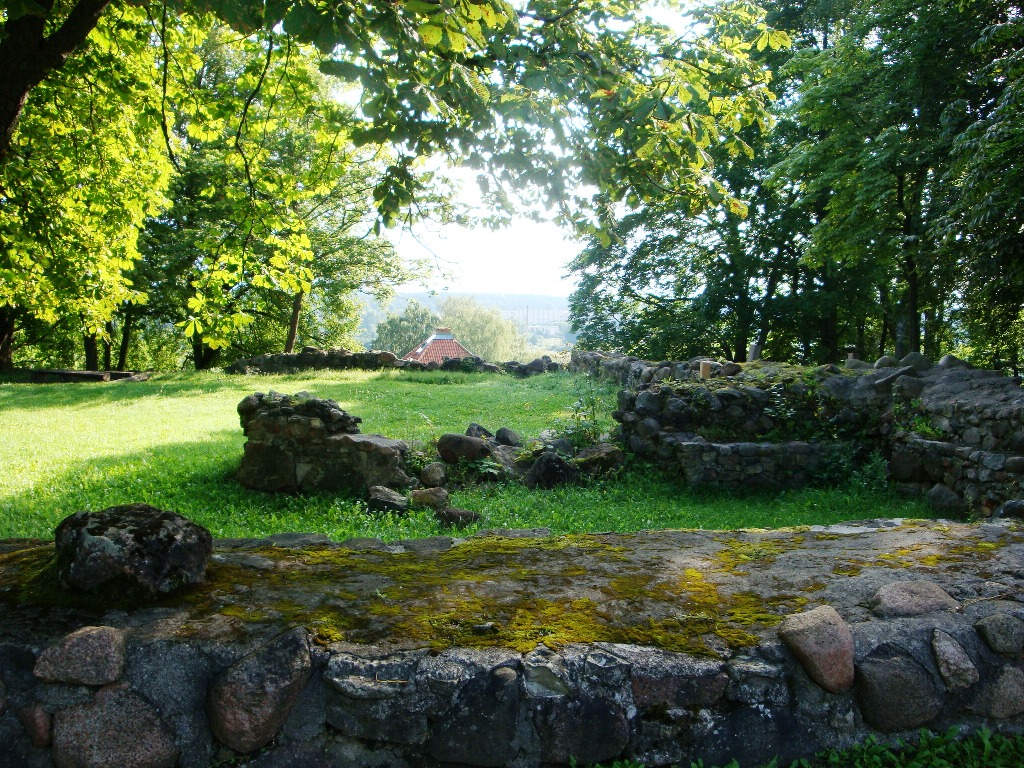 ALTUM: 
valsts atbalsta programmas biznesam
Ira Jākobsone   
Liepājas reģionālā centra vadītāja
Kas ir ALTUM?
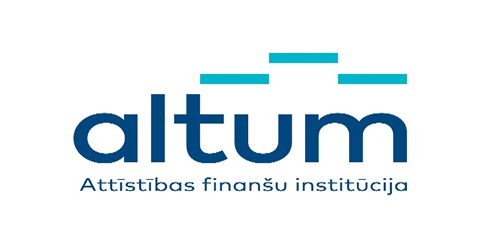 Valstij piederoša                        attīstības finanšu institūcija, kas papildina privātā finanšu tirgus piedāvājumu

Mēs palīdzam Latvijai augt!
[Speaker Notes: Galvenie raksturojošie lielumi:
Mūsu īpašnieks ir valsts
Esam finanšu institūcija un strādājam pēc finanšu sektora labākās prakses
Papildinām iespējas jeb esam tur, kur finansējuma pietrūkst
Mūsu virsmērķis ir Latvijas izaugsme un tā arī skatāmies uz projektiem]
Latvijas valstij piederošo akciju turētāji
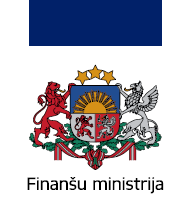 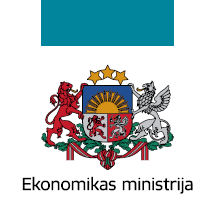 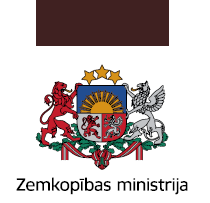 40%
30%
30%
ALTUM uzdevums: 
veicināt Latvijas ekonomikas izaugsmi
ALTUM darbības prioritātes
Uzņēmējdarbības veicināšana 
(MVU, lauksaimnieki)
Atbalsts 
eksportam
Biznesa 
uzsākšana
Energoefektivi-tātes veicināšana
(daudzdzīvokļu mājas)
Iedzīvotāji
(ģimenes ar bērniem)
Sadarbība ar bankām
(kredītu garantijas, paralēlie aizdevumi)
Atšķirīgām vajadzībām – atšķirīgi risinājumi
Komercbankas 
(kredīti, līzings, faktorings)
Zems
Aizdevumi MVU, lauksaimniekiem
Banku finansējumu papildinošie: 
kredīta garantijas, mezanīna aizdevums
Risks
Eksporta kredītu garantijas
Privātie investori
(biznesa eņģeļi u.c.)
Riska kapitāla fondi: 
akselerācijas, sēklas, sākuma, izaugsmes
Starta un mikro kredīti
Augsts
Uzņēmējs, ģimene, draugi
idejas 
attīstība
darbības
uzsākšana
agrīnā 
izaugsme
paplašināšanās
izaugsme
stabila
izaugsme
Uzņēmuma attīstības stadija
Atbalsta risinājumi dažādās situācijās
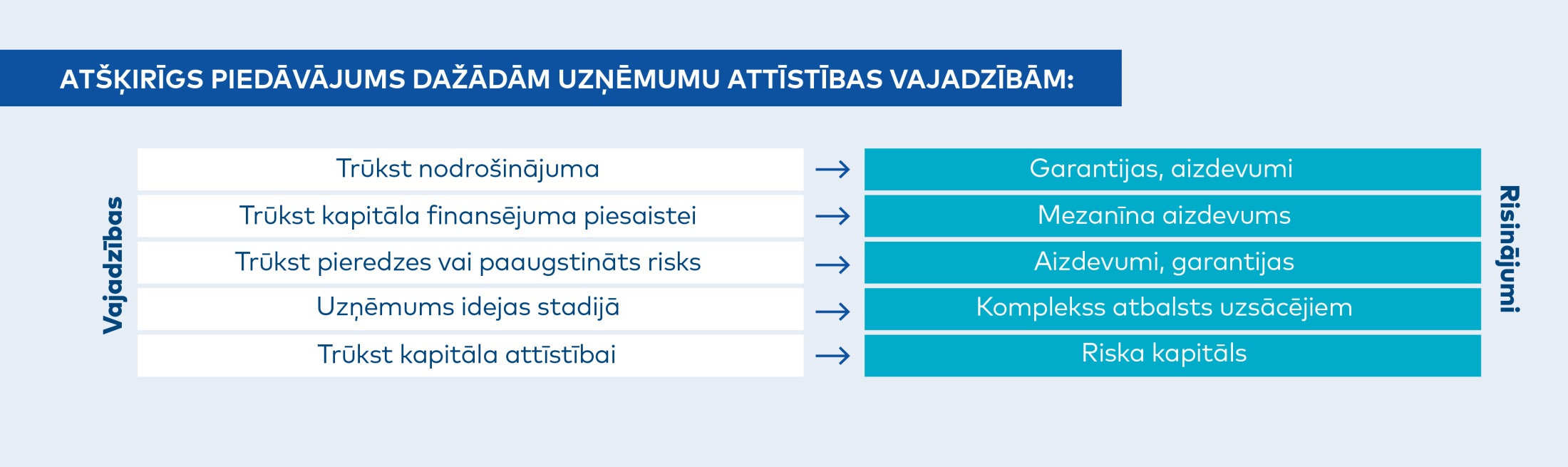 [Speaker Notes: No vajadzību viedokļa raugoties, nepieciešamība pēc valsts atbalsta aizdevuma rodas gan situācijās, kad uzņēmumam trūkst nodrošinājuma finansējuma saņemšanai, gan pastāvot kādiem citiem paaugstinātiem riskiem. 

Ar atbalsta aizdevumu iespējams finansēt gan investīciju, gan apgrozāmo līdzekļu vajadzības.
Tomēr, kas ir ļoti svarīgi – arī valsts atbalsta aizdevumi ir paredzēti pārdomātu un dzīvotspējīgu ideju un projektu finansēšanai, tas ir tas, ko mēs vērtējam un sagaidām no saviem potenciālajiem klientiem.]
Priekšnosacījumi valsts atbalsta saņemšanai
Dzīvotspējīgs projekts:

skaidrs biznesa koncepts
pamatota un rūpīgi plānota naudas plūsma
skaidrs mērķa tirgus
identificēti riski
Tiešās kreditēšanas produkti
Starta programma
Aizdevums
No 2 000 līdz 150 000 EUR
uz termiņu līdz 8 gadiem
 0% līdzfinansējums
projektiem līdz  EUR 7 000, lielākiem projektiem– 10%
 Procentu likme
Aizdevumi ar zemu procentu likmi 3-6% gadā 
 Bez papildu ķīlas
aizdevumiem līdz EUR 25 000
lielākiem aizdevumiem 135% no ķīlas vērtības
 Nozaru loks -         plašs, izņemot    primāro lauksaimniecību
Nozaru ierobežojumi www.altum.lv


Nozaru ierobežojumi www.altum.lv
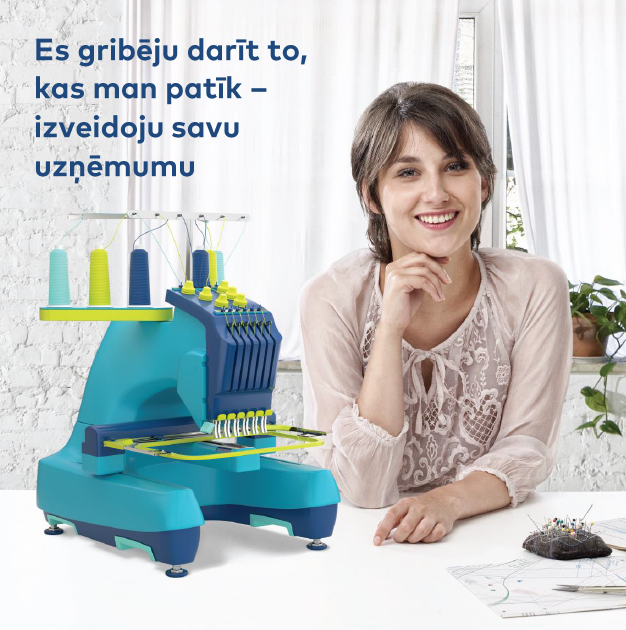 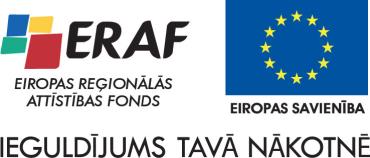 Mikrokreditēšanas programmas
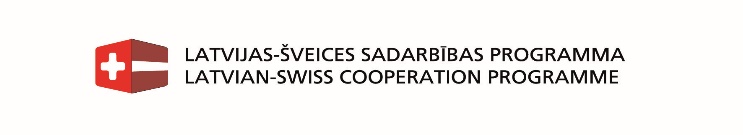 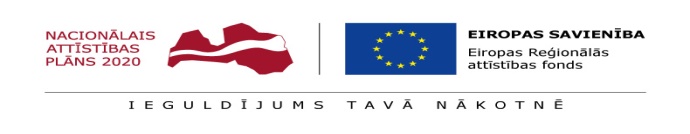 [Speaker Notes: Piedāvājam 2 tiešās un 1 netiešo mikrokredītu programmu 
+ Izskatīšanas ātrums
+ salīdzinot ar Startu nav jāraksta bizness plāns, bet gan bizness idejas apraksts
+ nodrošinājums- mantu kā lietu kopība]
MVU izaugsmes aizdevumi
Atbalsts pieejams
mikro, maziem un vidējiem uzņēmumiem
lauksaimnieciskās produkcijas ražotājiem
lauksaimniecības pakalpojumu kooperatīvām sabiedrībām
Aizdevuma summa 
investīcijām līdz 2.85milj. EUR 
apgrozāmiem līdzekļiem līdz EUR 1milj.(zvejas un akvakultūras projektos un lauksaimniekiem līdz 285 000 EUR)   
pakalpojumu nozarē sīkajiem un mikro uzņēmumiem līdz 43 000 EUR
Līdzfinansējums
10% investīcijām un 0% apgrozāmajiem līdzekļiem
Garantija
ALTUM garantija ražotājiem(65% vai 80%) → atvieglotas nodrošinājuma prasības
Procentu likmes subsīdijas
50 % no maksājamās procentu summas investīciju aizdevumam uzņēmumiem līdz 5 gadu vecumam (izņemot lauksaimnieki un zvejas un akvakultūras projektos)                                           
Procentu likmes
Sākot no 3% + 6 mēn. EURIBOR
Aizdevuma termiņš
Investīcijām no 2 līdz 15 gadiem;
Apgrozāmiem līdzekļiem no 2 līdz 5 gadiem;
Svarīgi
 Projektiem virs 100 000,-EUR  nepieciešama komercbankas piekrišana;
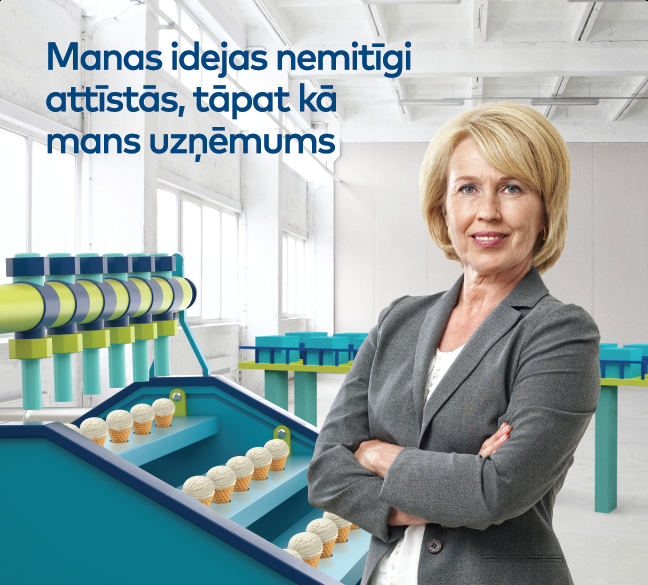 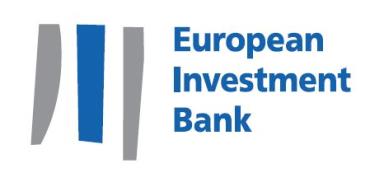 [Speaker Notes: Programmas mērķis – finansēt projektus, kuri nevar saņemt atbalstu kredītiestādēs]
Zemes iegādes aizdevumi
Aizdevumu piešķir 
lauksaimniecībā izmantojamās zemes un uz tās esošu būvju iegādei, ja būvju kadastrālā vērtība nepārsniedz 30% no zemes kadastrālās vērtības
 Aizdevuma summa
līdz 430 tūkst. EUR
 Aizdevuma termiņš 
līdz 30 gadi
 Aizdevuma gada kopējā % likme-2,7% 
          -     2,2%+Valsts kases resursu cena
 Aizdevuma nodrošinājums
          -    Iegādājamais īpašums
Pirmstermiņa atmaksa
          -    Bezmaksas
Zemes iegādes mērķis
         -   Lauksaimniecības produkcijas ražošanai


Par ierobežojumiem www.altum.lv
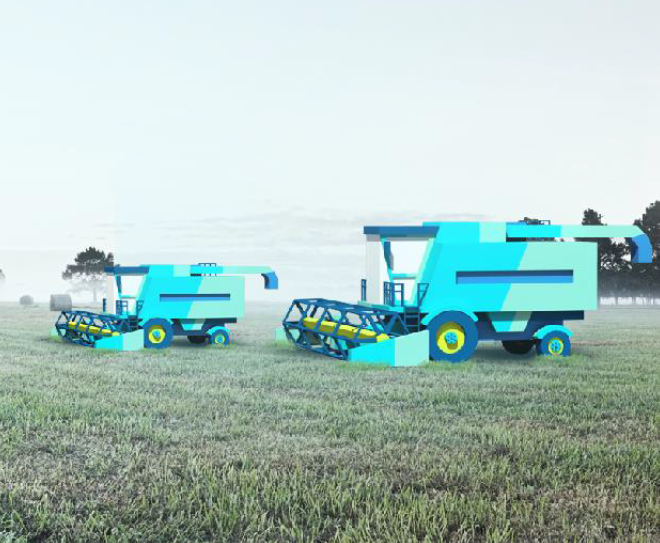 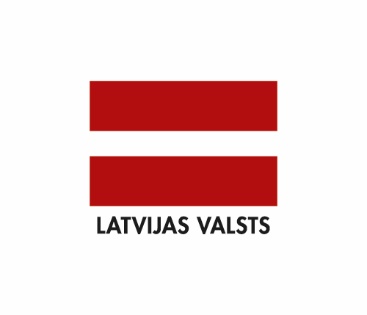 Tūkstošiem veiksmes stāstu
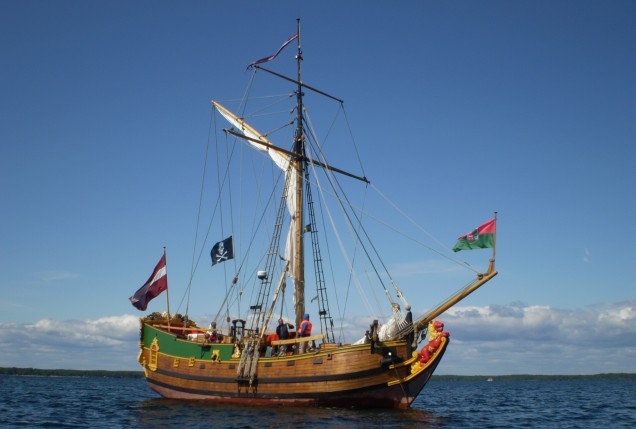 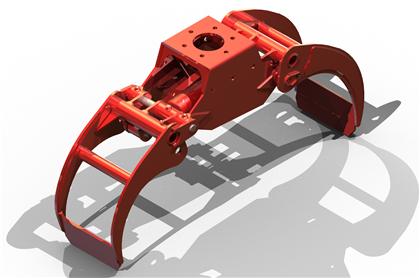 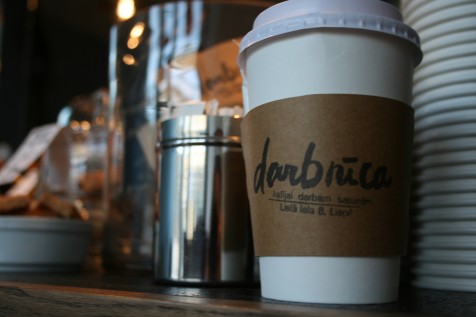 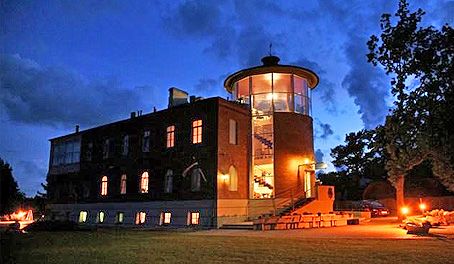 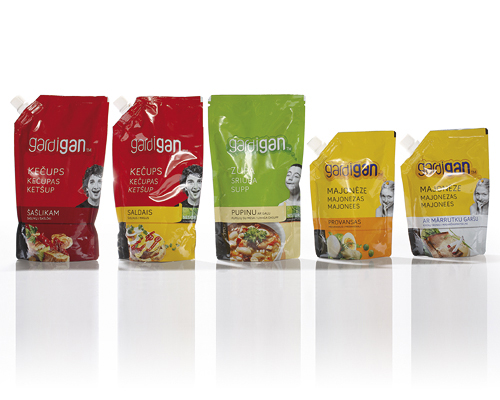 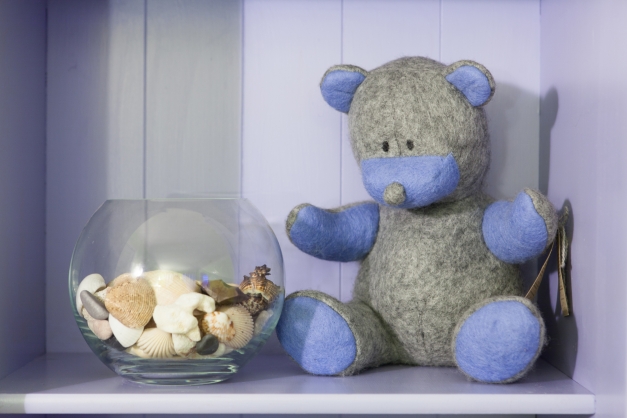 Konsultācijas un atbalsts visā Latvijā
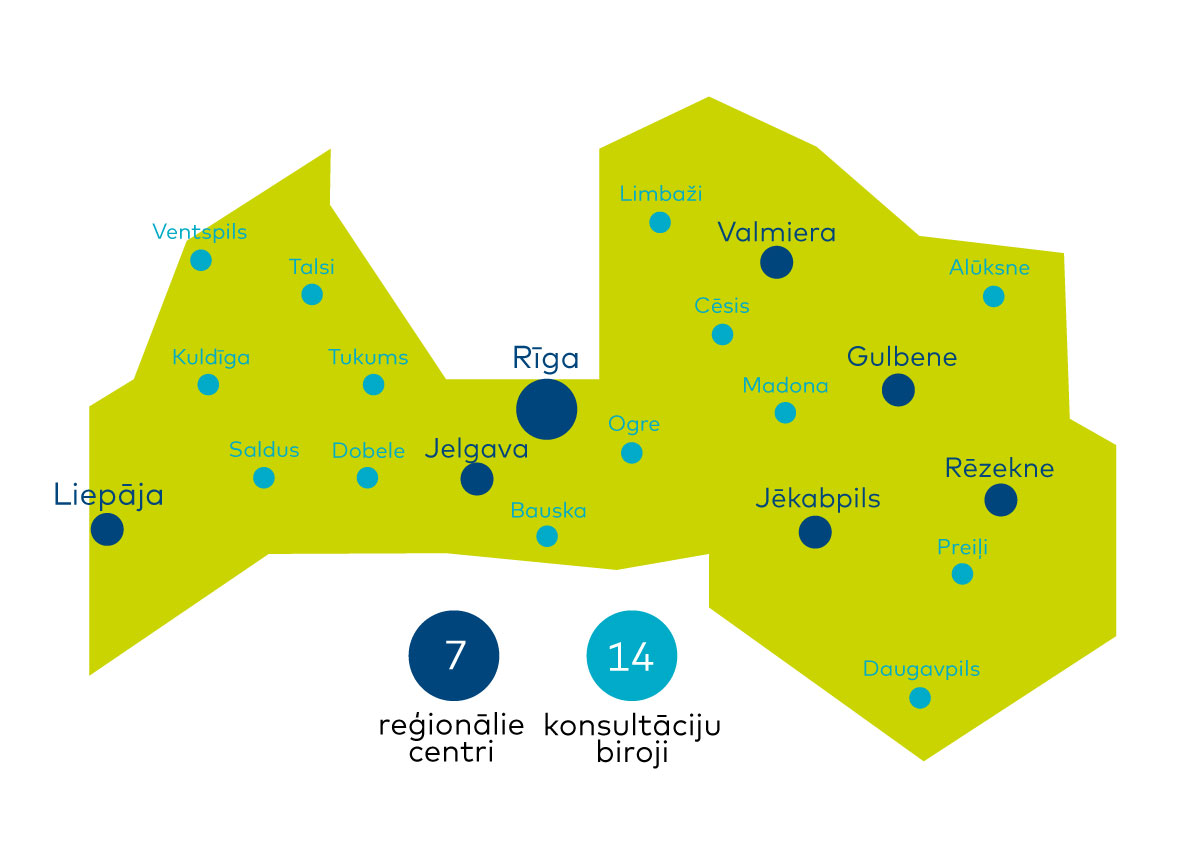 [Speaker Notes: Ir finansējums, kas jāmeklē pie mūsu partneriem: riska kapitāls – pie riska kapitāla fondiem, kredītu garantijas – pie bankām. 
Taču pēc aizdevumiem un konsultācijām jānāk uz ALTUM centriem. Esam visā Latvijā, pēc iespējas tuvāk uzņēmējiem.]
Darīsim kopā!
www.altum.lv
Liepājas reģionālais centrs
Lielā iela 12
Tālr.63424915
Ventspils konsultāciju birojs 
Saules iela 19
Tālr. 25482176
Saldus konsultāciju birojs 
Avotu iela 12 (2.stāvs, 205.kab.)
Tālr. 26494676 un 29482438
Talsu konsultāciju birojs
Kr.Valdemāra iela 21a (2.stāvs) 
Tālr. 27899480
Kuldīgas konsultāciju birojs
Pilsētas laukums 4
 (3.stāvs, 32.kab.)
Tālr. 25780355